MUHC’s Center of Excellence in Atopic DermatitisA-Topics Community Panel
January 23rd, 2023
Welcome – Virtual Housekeeping
Please have cameras on to support discussion.

The meeting is 3 hours with a scheduled 15-min break.

Please use the chat function to capture a question or make a point that we can address during the Q&A.

The meeting is being recorded.
2
Welcome – Virtual Housekeeping
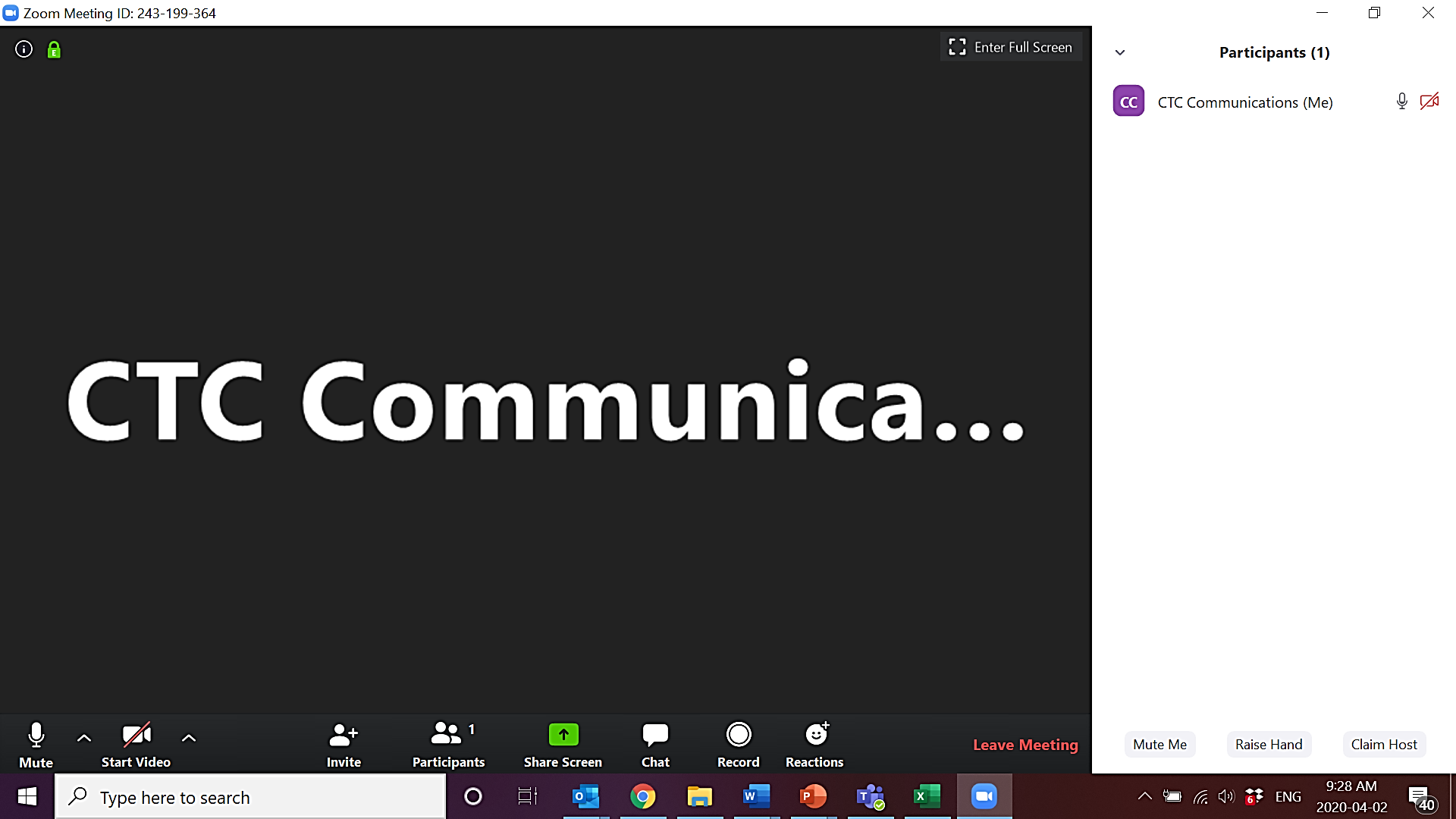 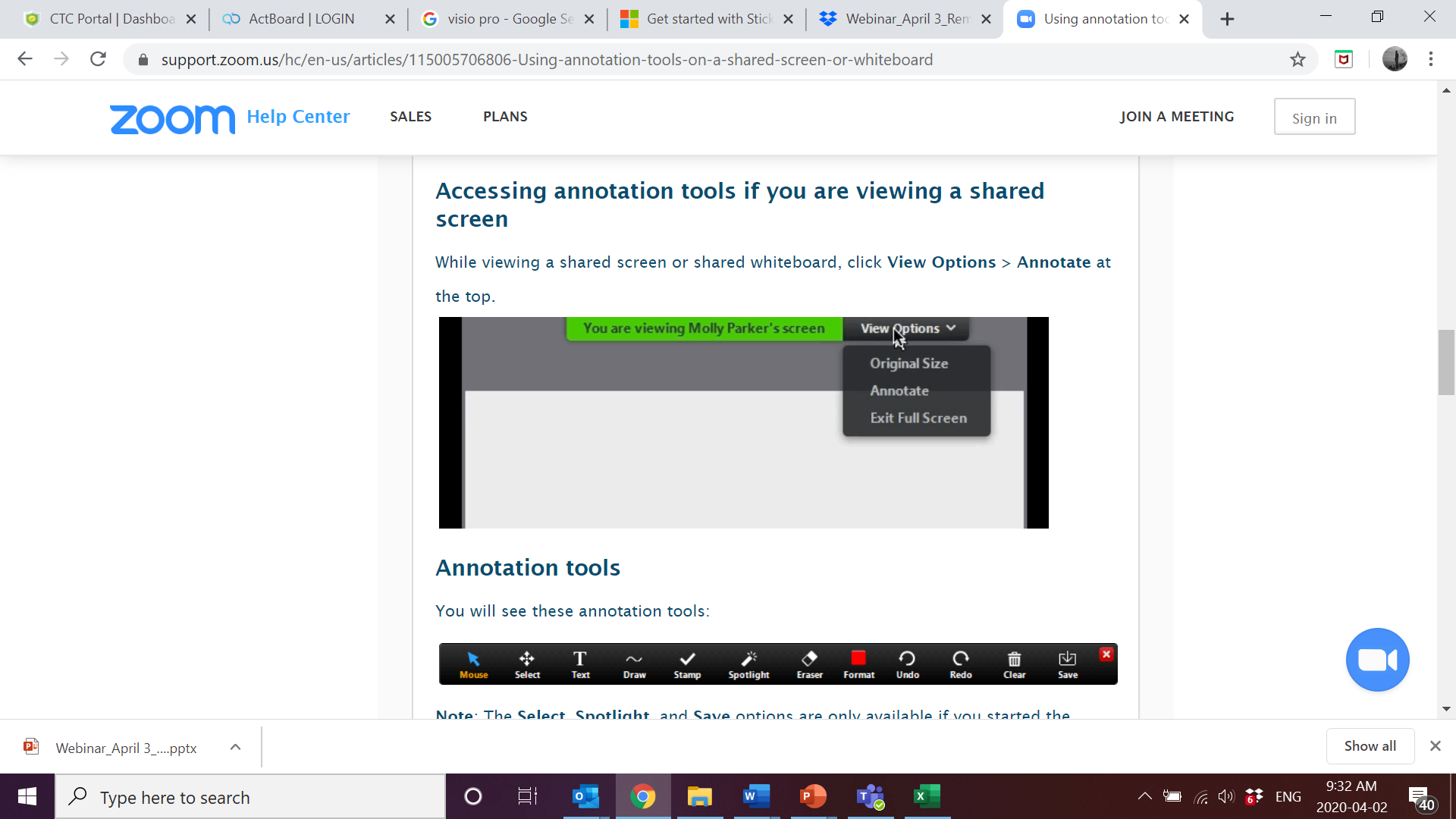 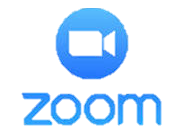 Annotate the shared screen to support your opinion/ question
Send messages to attendees or presenters (Private or Group)
Mute/Unmute yourself
Stop/ Start your Video
View other participants
3
How to Annotate
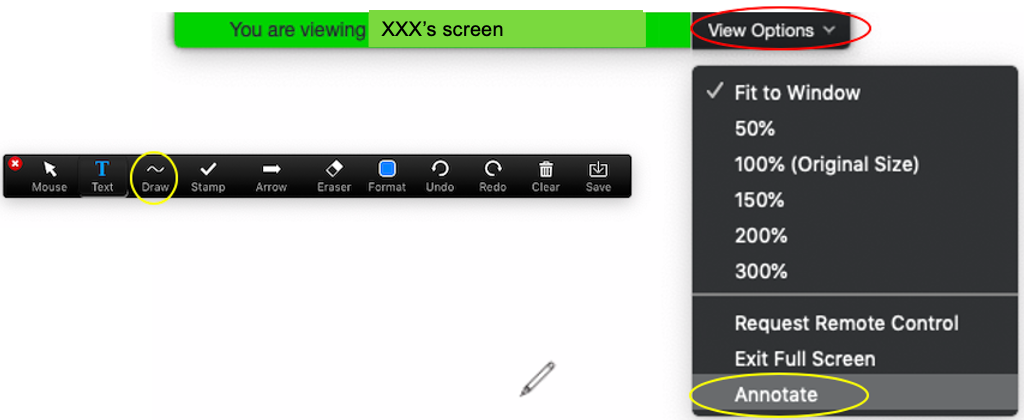 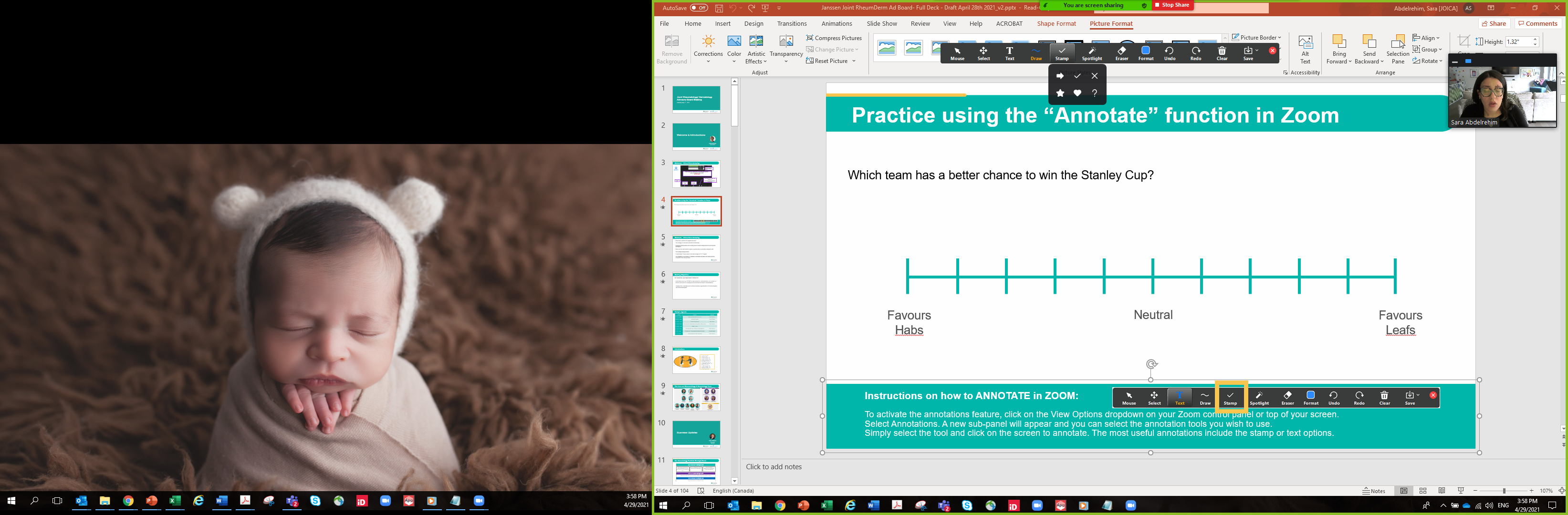 Instructions on how to ANNOTATE in ZOOM: 
To activate the annotations feature, click on the “View Options” dropdown on your Zoom control panel or top of your screen. Select “Annotations”. A new sub-panel will appear and you can select the annotation tools you wish to use. Simply select the tool and click on the screen to annotate. The most useful annotations include the stamp or text options.
4
Practice using the “Annotate” function in Zoom
Which team has a better chance to win the Stanley Cup?
Our Agenda This Evening…
Let’s introduce ourselves…
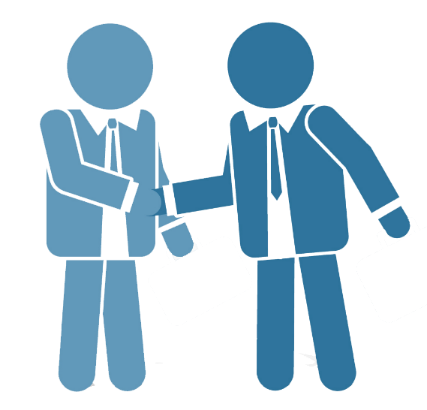 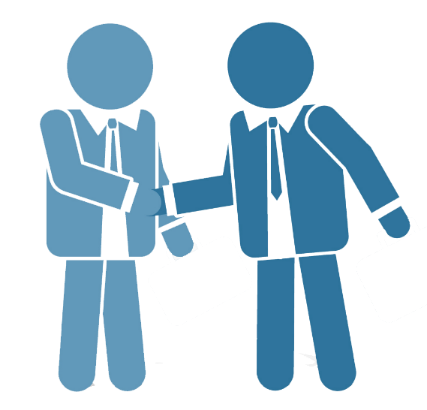 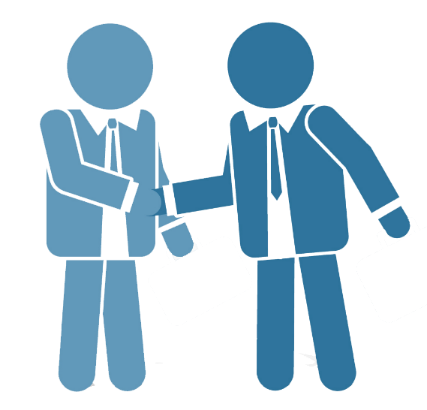 7
[Speaker Notes: Edit timing]
A-Topics: Topic 1 
Atopic dermatitis: a disease of childhood?
Scientific Panel Lecturer: Aaron Drucker
Community Panelist: Yuka Asai, MD, MSc, PhD, FRCPC, DABD
Affiliations: Queen’s University
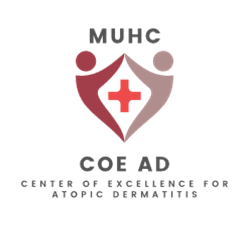 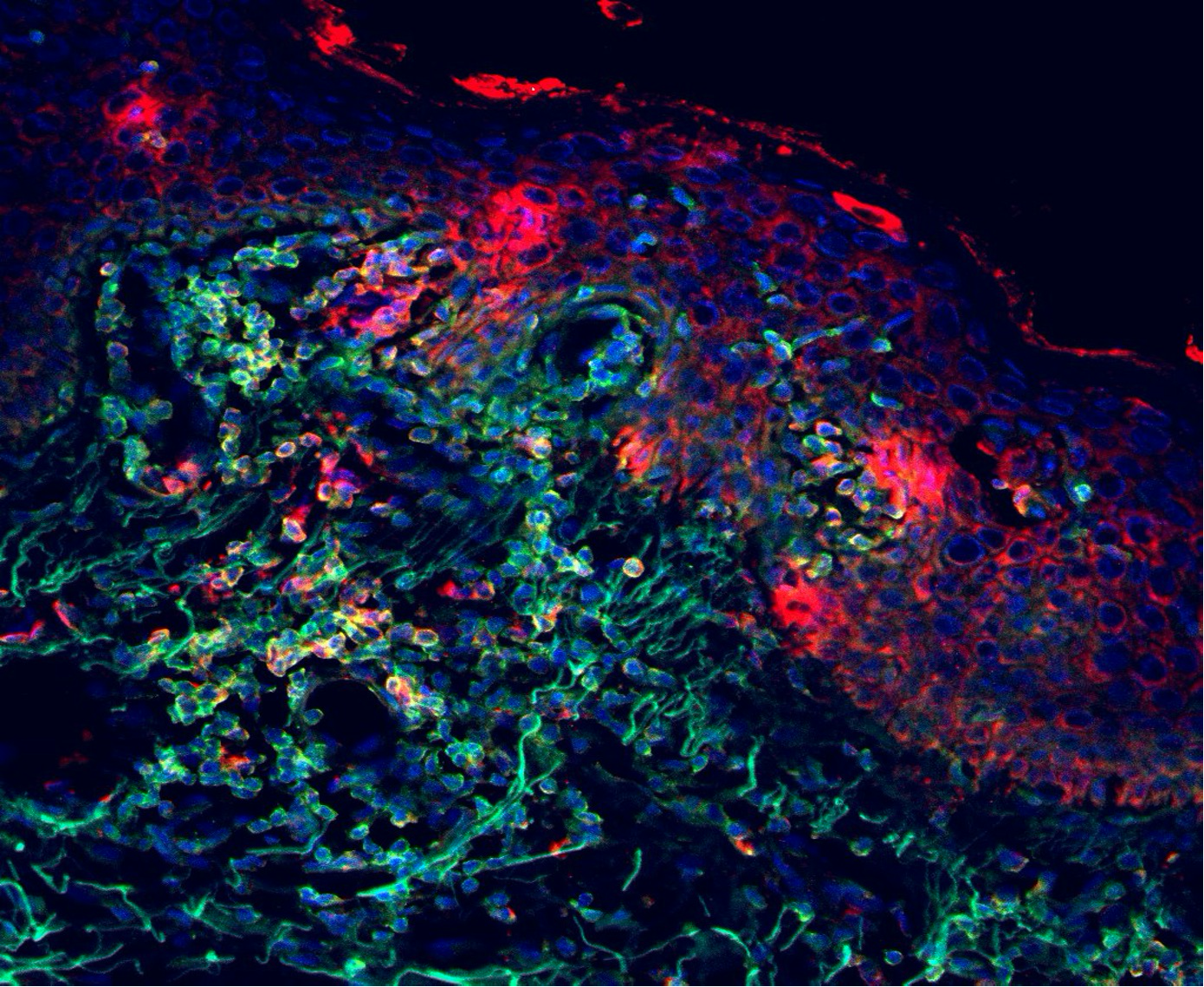 Disclosures
Yuka Asai
Relationships with for-profit and/or non-profit organizations: 
Grant/Research Support: organization name
Grants: Sanofi Canada, AbbVie, Pfizer, Canadian Dermatology Foundation, Eczema Society of Canada; Eli Lilly
Clinical trials: Novartis and Leo Pharma
Speakers Bureau/Honoraria: organization name
Pfizer, Novartis, Miravo, Sun Pharma, Leo Pharma, AbbVie, Sanofi, Eli Lilly, UCB, L’Oreal, Kyowa Kirin
Other: organization name
Board and executive member: Canadian Dermatology Foundation
Employee of Queen’s University
Key points for: Dermatology Trainees
Atopic dermatitis resolution after childhood:
AD can persist into adulthood, more than was previously thought
Predictors of persistent childhood AD: 
severe AD, asthma, AR, FHx atopy, non-white, low SES
Duration of disease x burden = ++ impact on quality of life years
Adult-onset atopic dermatitis:
More common than we thought (new onset, vs return of previously resolved AD)
Often moderate to severe eczema
Second peak of dermatitis in elderly (don’t just think MF)
AD drugs in the elderly
RCT criteria often exclude by age, or also by comorbidity
More data is required
Key points for: General Practitioners
Atopic dermatitis is not only a disease of children
Can be childhood that persists into adulthood – more common than previously thought
Can be resolved AD that came back
Can be new-onset AD
While we want to rule out MF in the elderly with a new-onset rash, there is also a second peak of AD in the elderly
AD in adults is often moderate to severe
RCTs do not include elderly or those with comorbidity – data lacking
Key points for: Adult-Adolescent Patients
It’s not unusual to have AD as an adult
It can stick around from childhood
It can start in adulthood, or be AD that was forgotten because it resolved, but then it comes back
It’s actually common to get in the elderly
Adult AD may be more severe than childhood AD
It is less common than having childhood AD (10% vs 2%)
But if you have it in adulthood, it is more often moderate to severe disease
We need more data on systemic therapies for people who are older or have other conditions
 Because of the way they are designed, clinical trials often exclude people who are older or who have other medical conditions
This means we have less information about how these types of people do on some medications that are taken by mouth or by needle
.
What added information is needed for… ?
Dermatology Trainees (e.g. for a fellowship curriculum)
Any guidelines available for AD in the elderly (eg: how much of a paraneoplastic workup to do, how many biopsies before MF dx ruled out etc), first line and 2nd line therapies in the elderly
General practitioners (e.g. For an accredited course)
Variable nature of AD – why you need to talk to/believe the patient
How patterns of presentation of AD change with age
How much steroid and what strength to use
Adult-adolescent patients (e.g. for an Eczema school)
How AD looks in an adult vs child
Flare vs maintenance therapy
Practical information - how much steroid to use, what strength of steroid to use
Three points most relevant to my practice?
Incidence of AD
Reminder of QALY
Reflects difficulties encountered in clinical practice
Points relevant to my practice not found and/or irrelevant info?
All relevant
Information on adult AD and atopic march – phenotypic differences
Prepare 2-3 post-video questions for derm trainees  (Multiple choice, true/false, and/or short-answer questions from topic)
Question 1:  Which of the following is true about atopic dermatitis?
AD that persists into adulthood is milder
50% of patients with childhood AD will still have adult AD
There is a peak of AD in the elderly (Answer)
The prevalence of AD is 2% of children and 10% of adults in Ontario
Question 2: Name 3 predictors of persistent childhood AD
Answer: Severe AD, asthma, AR, FHx atopy, non-white, low SES
Key Takeaway: Vote via Annotation
Atopic dermatitis resolution after childhood:

Adult-onset atopic dermatitis:

AD drugs in the elderly
A-Topics: Topic 2 
Translational aspects in pathobiology of AD: Targeting molecular Pathways)
Scientific Panelist: Professor Thomas Bieber, MD
Community panelist :Dr Catherine Besner MorinAffiliations: Dermatologist CHUM, Director Allergic and Occupation Contact Dermatitis Clinic 
Assistant professor University of Montreal
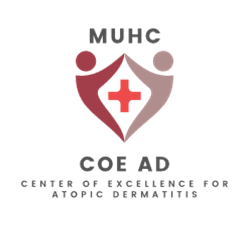 [Speaker Notes: Voix de signalement qui sont ciblés]
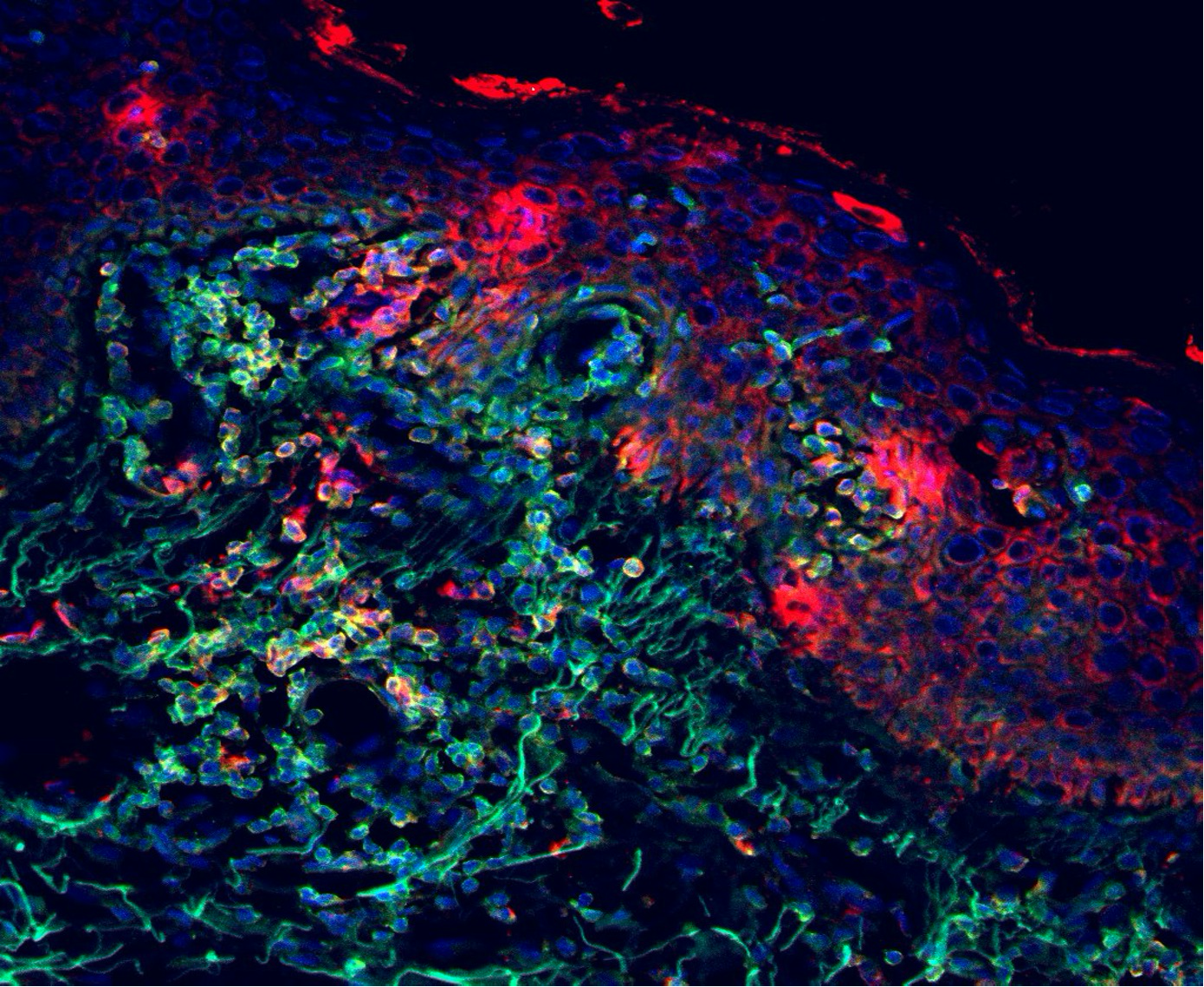 Disclosures
Dr Catherine Besner Morin
Relationships with for-profit and/or non-profit organizations: 
Grant/Research Support: -University of Montreal (educational grant)
Speakers Bureau/Honoraria:
- Janssen 
Sanofy 
Vichy
Leo pharma
Sun pharmaceuticals 
Johnson and Johnson 
Galderma
[Speaker Notes: Projet educatif 
Pas de lien]
Key points for: Dermatology Trainees
[Speaker Notes: 1- pierre angulaire, profile cytokinien, habileter patient 


IVL = involucrin 
Iiné systeme immunitaire dadapté 
Hapten]
Key points for: General Practitioners
Atopic dermatitis is a genetic disease where 
Skin barrier defect : let irritants, allergens and pathogens 
Increase water loss
Immune dysregulation : chronic inflammation
Abnormal microbiome : increased staphylococcus aureus

Atopic dermatitis is a T-helper cell -2  (TH2) mediated disease
The key role cytokine is interleukin-13 which is mainly produced in the skin
Atopic dermatitis has different phenotypes that correlate with different cytokines profiles / genetic mutations 
Afroamerican vs Asian vs Caucasian
Severity of the disease 
Risk for Herpes Simplex Virus  infection
Onset of the disease
Response to specific treatments
Atopic march 
A subset of patients with AD might subsequently develop food allergy, asthma, allergic rhinitis and /or eosinophilic oesophagitis later in life. 
With early intervention from biologics and new medications, we might “change or stop” the course of this atopic march and prevent further medical conditions
Key points for: Adult-Adolescent Patients
Atopic dermatitis is not caused by a single “allergy”. There is not 1 cause for this disease. 
It’s a predisposition that comes from complex genetic background
It is not 1 gene that is passed on from 1 parent to a child, but a combination of dozen of genes.
Most common inflammatory skin condition 
It’s a disease where:
Skin barrier is not as effective
Letting microbes, irritants and allergens come in
Letting water out
Inflammation made by your own body and skin is not well regulated, the body is attacking the skin, further damaging the barrier and making the skin red and itchy. 
Environmental factors can make it worse
Some can develop allergies that can worsen their AD
Irritants will damage the skin barrier, making AD worse
 Don’t discourage ! 
 72 compagnies currently working on treatments for atopic dermatitis
Jak inhibitor are a class of medication. They have a larger number of targets and therefore might have more potential side effects. 
Can be taken by pill or in the near future applied on the skin
Biologics are a class of medication. The target of biologics is more focused.
.
[Speaker Notes: Ciblé
Cible plus specifique]
What added information is needed for… ?
Dermatology Trainees (e.g. for a fellowship curriculum)
More details on different types of receptors and where they are found
Type 1 vs type 2  IL-4 et IL-13 receptors
JAK receptors role
Understanding the mechanisms upstream and the role of the innate system
Major mutations 
General practitioners (e.g. For an accredited course)
More clinical details on the different phenotypes from different ethnic background (ex: Asian nummular, black prurigo nodularis)
What is a TH2 disease, what is a T-helper?
Adult-adolescent patients (e.g. for an Eczema school)
Event if the barrier is restored, the inflammation can still attack the skin from inside, all target needs to be controlled to get a hold on the disease
What type of treatment targets which aspect of the AD pathophysiology 
Why pathophysiology is important
[Speaker Notes: Habiliter]
Three points most relevant to my practice?
Ige to self-protein autoimmune
Disease modifying treatment : Atopic march , pre-clinical 
Figure with JAK biological functions
Points relevant to my practice not found and/or irrelevant info?
Would certain treatments work better in specific ethnic population due to cytokine profile  ?
Prepare 2-3 post-video questions for derm trainees  (Multiple choice, true/false, and/or short-answer questions from topic)
Question 1: What is the most important cytokine in atopic dermatitis?

Question 2: What is the atopic march? List the different elements in this atopic march in order (from first to last to manifest)
Key Takeaway: Vote via Annotation
At the beginning, activation of the innate system in the skin (PHASE 1)
IL-13 is the main cytokine in AD
Jak 1,2,3, TYR2 are intracellular tyrosine kinase. They are important to many different cytokines and growth factors, leading to diverse roles, some welcome and physiological, some promoting AD
Soon: Amlitelimab the first in class targeted therapy acting “upstream” of the inflammatory cascade
[Speaker Notes: 1- pierre angulaire, profile cytokinien

IVL = involucrin 
Iiné systeme immunitaire dadapté 
Hapten]
A-Topics: Topic 3
Shifting Guidelines for Treatment
Scientific Panel Lecturer: Dr Mark KirchhofCommunity panelist : Marc BourcierAffiliations: assistant Professor, Sherbrooke University
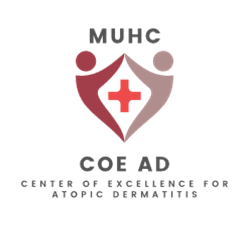 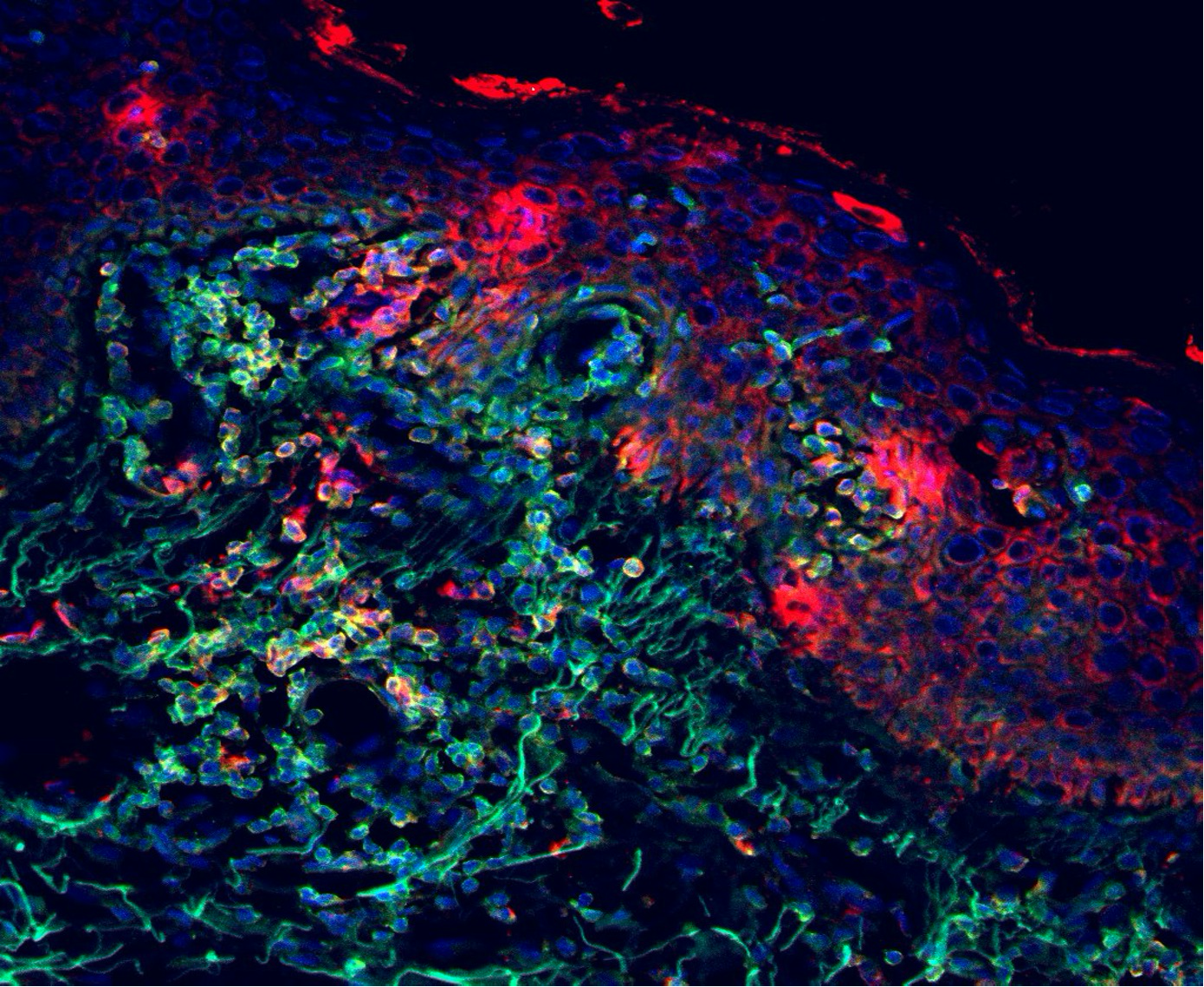 Disclosures
Marc Bourcier
Relationships with for-profit and/or non-profit organizations: 
Speaker 
	AbbVie, Amgen, Bausch Health, BMS, Celgene, Eli-Lilly, GSK, Janssen, LEO Pharma, Novartis, Sandoz, UCB
  
Advisory Board 
	AbbVie, Amgen, Bausch Health, BMS, Celgene, Eli-Lilly, Janssen, LEO Pharma, Novartis, Sandoz, UCB

 
Clinical Trials Investigator 
       AbbVie, Amgen, Celgene, Eli-Lilly, Janssen, Leo, Novartis
Key points for: Dermatology Trainees
Takeaway subject 1: clinical guidelines based on AD severity scores
Even if not routinely used in practice, trainees should be familiar with the  modified minor and major criteria for diagnosing AD 
Trainees should be  able to assess the signs, symptoms and quality of life of patients with AD
To do so, trainees should be able to use the  EASI and SCORAD scores
Takeaway subject 2: Patient reported outcomes
 Pruritus and sleep disturbances need to be addressed (usually with numeric rating scales)
 Trainees should be able to administer and interpret the POEM questionnaire (Patient-Oriented Eczema Measure)
 Trainees should be able to administer and interpret the DLQI questionnaire (Dermatology Life Quality Index)
Takeaway subject 3: Guidelines in development for AD
 Trainees to get familiar with the available guidelines, namely the guidelines published in the JAAD in 2013/14 and in the JEADV in 2020
 Trainees are encouraged to review  the systematic Review and Quality Appraisal Using AGREE-II published in Frontiers in Medicine
 Update on actual guidelines and newer guidelines are expected as newer options are available and many more in development
Key points for: Dermatology Trainees
4.  Takeaway subject 4: Safety and Efficacy of treatments of AD
Trainees  have to be knowledgeable with the various treatment options for AD from the non-pharmacologic interventions to the newer targeted systemic therapies
Trainees need to be familiar with the current and emerging systemic therapies for AD in Canada 
Trainees should also be familiar with the Treat-to-Target algorithm published in 2021, as well as the relative efficacy of available treatments
5. Takeaway subject 5: guidelines in particular populations 
 AD guidelines have ben published for the adolescent population; these are quite similar of the adult population
 particular attention should be considered in adults with renal disease, especially when using systemic agents
Key points for: General Practitioners
Takeaway subject 1: clinical guidelines based on AD severity scores
AD can be diagnosed  by using  clinical criteria (chronic and relapsing dermatitis, morphology and patterns, presence of pruritus and personal and/or family history of atopy
It is important for general practitioners to consider a differential diagnosis when facing a patient with dermatitis (example:  scabies, seborrheic dermatitis, psoriasis, etc.)
General practitioners should asses the severity of the disease; using a Physician Global Assessment can be performed easily and rapidly
Takeaway subject 2: Patient reported outcomes
 It is important to assess the pruritus and sleep disturbances frequently associated with AD
 General practitioners should inquire on the effect of AD on the patient and family quality of life
Takeaway subject 3: Guidelines in development for AD
 Various guidelines are available
 General practitioners are invited to review the algorithm published  in the JEADV in 2020
 the severe cases or those not responding to treatment may be referred in dermatology
Key points for: General Practitioners
4.  Takeaway subject 4: Safety and Efficacy of treatments of AD
Every patients with AD should be encouraged to follow the recommended  non-pharmacologic interventions
General practitioners should be comfortable using topical therapies for AD (corticosteroids, calcineurin inhibitors and PDE-4 inhibitors) 
General practitioners should be aware that systemic medications are available; they are usually prescribed by Dermatologists
5. Takeaway subject 5: guidelines in particular populations 
Moderate to severe AD can be challenging in infants and elderly patients; guidelines and consensus are available but referral can be considered for these cases
Key points for: Adult-Adolescent Patients
.
Takeaway subject 1: clinical guidelines based on AD severity scores
AD is one of the commonest dermatology conditions which can persist in adult life
Patient suffering with a Dermatitis not responsive to skin care and over the counter medication are encouraged to consult a HCP
Patients should be careful about self diagnosing or internet  recommendations
Takeaway subject 2: Patient reported outcomes
 If a dermatitis is affecting Quality of Life, it warrants an assessment by a HCP
 Pruritus (itch) can be at time severe and can significantly affect quality of life
Patients should  be aware that AD can cause sleep disturbances
Takeaway subject 3: Guidelines in development for AD
 Guidelines and consensus are available for AD.
 If a patient is suffering with AD affecting quality of life, they should consult with a HCP familiar with those guidelines and consensus
Key points for: Adult-Adolescent Patients
4.  Takeaway subject 4: Safety and Efficacy of treatments of AD
Mild cases of AD can improve with adequate skin care and over the counter medications
For the more severe cases or those not responding to treatment, numerous traditional and  very effective newer  options (creams, pills and injectable) are presently available (and more in development)
5. Takeaway subject 5: guidelines in particular populations 
Infants, babies represent a special population that requires attention
Onset of eczema in the elderly also requires special attention
 Controlling the disease in early life may reduce the risks of acquiring other related conditions in later life (example: asthma, chronic rhinitis)
.
What added information is needed for… ?
Dermatology Trainees (e.g. for a fellowship curriculum)
If possible, collaborate with  centers or groups involved in development of guidelines for AD
Participate in clinical trials , especially those involving new modes of action
Trainees should be encouraged to publish articles / case reports
General practitioners (e.g. For an accredited course)
Because of significant  advance in the pathophysiology and the development of newer therapeutic options  for AD, general practitioners should be encouraged to attend CME events to update their knowledge on AD
What added information is needed for… ?
3. Adult-adolescent patients (e.g. for an Eczema school)
There is major development in AD knowledge and in therapeutic options. Patients should consider attending  education programs by recognized institution (example: Canadian Dermatology Association, Eczema Society of Canada, etc.)
Three points most relevant to my practice?
Guidelines from the EADV (2020) are practical and easy to use
The newer options (namely the JAK inhibitors) offers greater efficacy
Points relevant to my practice not found and/or irrelevant info?
More data are needed for the pediatric and elderly population 
We need information on optimization of the newer therapeutic agents
As well as on combination therapy
Prepare 2-3 post-video questions for derm trainees  (Multiple choice, true/false, and/or short-answer questions from topic)
Question 1: What is the maximum score for:
EASI
SCORAD
POEM
DLQI

Question 2: name: (not necessarily approved in Canada)
3 JAK inhibitors for the treatment of AD
4 biological agents for the treatment of AD
Key Takeaway: Vote via Annotation
Takeaway subject 1: clinical guidelines based on AD severity scores

Takeaway subject 2: Patient reported outcomes

Takeaway subject 3: Guidelines in development for AD

Safety and Efficacy of Treatments for AD

Guidelines in particular populations
A-Topics: Topic 4
Novel Topical Therapies for the Treatment of Atopic Dermatitis
Scientific Panel Lecturer: Chih-Ho HongCommunity panelist: Charles Lynde
Affiliations: Medical Director, Lynderm Research
Associate Professor, University of Toronto
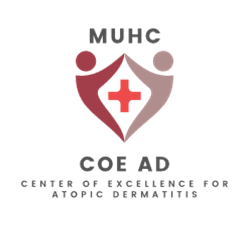 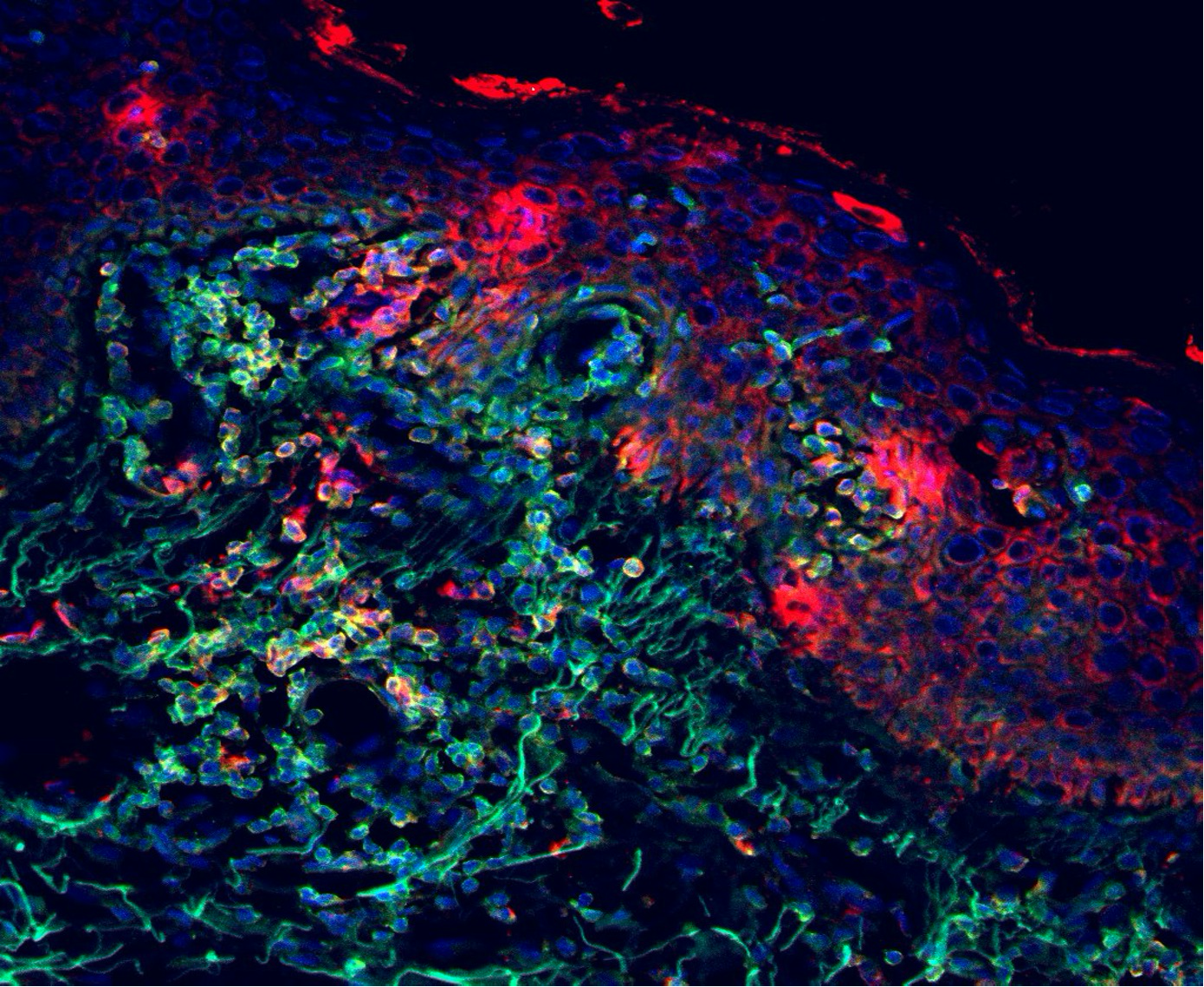 Disclosures
Dr. Charles W. Lynde has been a speaker and/or consultant to: 
AbbVie, Amgen, Aralez, Arcutis, Bausch Health, Bayer, Boehringer Ingelheim, Bristol Myers Squibb, Celgene, Cipher, Dermavant, Devonian, Eli Lilly, , Fresnius Kabi, Galderma, GSK, InCyte, Innovaderm, Intega Skin, Janssen, Kyowa Kirin, La Roche Posay, LEO Pharma, L'Oreal, Medexus, MedX, Merck, Novartis,  P&G, Pediapharm, Pfizer, Regeneron, Roche, Sanofi Genzyme, Sandoz, Sentrex, SunPharma,TEVA, Tribute, UCB, Valeant, Viatris, Volo Health

Dr. Charles W. Lynde has been a principal investigator for: 
AbbVie, Acelyrin, Akros, Altius, Amgen, Aralez, Arcutis, Avillion, Bausch Health, Bayer, Boehringer Ingelheim, Bristol Myers Squibb, Celgene, Celltrion, Cipher, Concert, Dermavant, Devonian, Eli Lilly, Evelo, Galderma, GSK, InCyte, Innovaderm, Intega Skin, Janssen, Kyowa Kirin, La Roche Posay, LEO Pharma, L'Oreal, Medexus, MedX, Merck, MoonLake, Novartis,  P&G, Pediapharm, Pfizer, Regeneron, Roche, Sanofi Genzyme, Sandoz, Sentrex, SunPharma,TEVA, Tribute, UCB, Valeant, Viatris, Volo Health
Key points for: Dermatology Trainees
Newer non-steroidal options with different mechanism of action will soon be available 
These products have high efficacy, are non-irritating and have good safety profiles
Key points for: General Practitioners
AD is a common chronic skin disease 
There has been an increase in incidence since the 1970s (2-3x) 
70-80% of AD is mild to moderate and will be treated topically
Many treatment options
Newer non-steroidal agents will soon be available that have high efficacy and good safety
Key points for: Adult-Adolescent Patients
Atopic dermatitis is a common chronic skin disease
The incidence of atopic dermatitis has increase 2-3x since the 1970s
Newer non-steroidal agents will soon be available, these agents have good efficacy and safety.
.
What added information is needed for… ?
Dermatology Trainees (e.g., for a fellowship curriculum)
More information regarding deglocitinib 
General practitioners (e.g., For an accredited course)
Reiterate side effects of topical steroids and calcineurin inhibitors 
More information is needed regarding barrier 
Consider including a medical illustration / cartoon  
Adult-adolescent patients (e.g., for an Eczema school)
Educate regarding topical steroid side effects
Three points most relevant to my practice?
Understand future drugs and benefits 
JAK Inhibitor 
PDE4 Inhibitor 
TAMA Inhibitor
Points relevant to my practice not found and/or irrelevant info?
One of the objectives was to review skin anatomy and the role of the epidermal barrier (this needs to be further addressed) 
More about why not to use topical corticosteroids (ie. the need for new treatments) 
There are some slides regarding pediatric topical corticosteroid maintenance that do not have titles.
Prepare 2-3 post-video questions for derm trainees  (Multiple choice, true/false, and/or short-answer questions from topic)
Which answer is false?
Ruxolitinib is a selective JAK-1/2 inhibitor 
Ruxolitinib 0.75% cream is as effective as 1.5% cream
Topical ruxolitinib had no TEAEs suggestive of relationship to systemic exposure
Very little burning / pruritis was seen with topical ruxolitinib
Ruxolitinib 1.5% topical has been approved in the US for atopic dermatitis and vitiligo
Prepare 2-3 post-video questions for derm trainees  (Multiple choice, true/false, and/or short-answer questions from topic)
Which is false?
Incidence of atopic dermatitis has increased 2-3 fold since 1970s.
Older rankings for severity are no longer used. 
72.5% people worried about topical corticosteroids. 
New PDE4 inhibitor (0.3% roflumilast) has the same irritation as crisaborole. 
JAK mediated signaling can affect IL-4, IL-13, IL-17 and IL-31.
Key Takeaway: Vote via Annotation
Newer non-steroidal options with different mechanism of action will soon be available 
These products have high efficacy, are non-irritating and have good safety profiles
A-Topics: Topic 5
Novel Systemic Therapies for the Treatment of Atopic Dermatitis
Scientific Panel Lecturer: Dr. Melinda GooderhamCommunity panelist : Dr. Lisa IannattoneAffiliations: Assistant Professor, McGill University
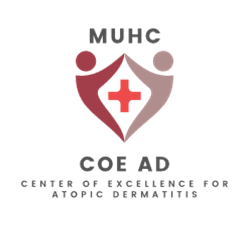 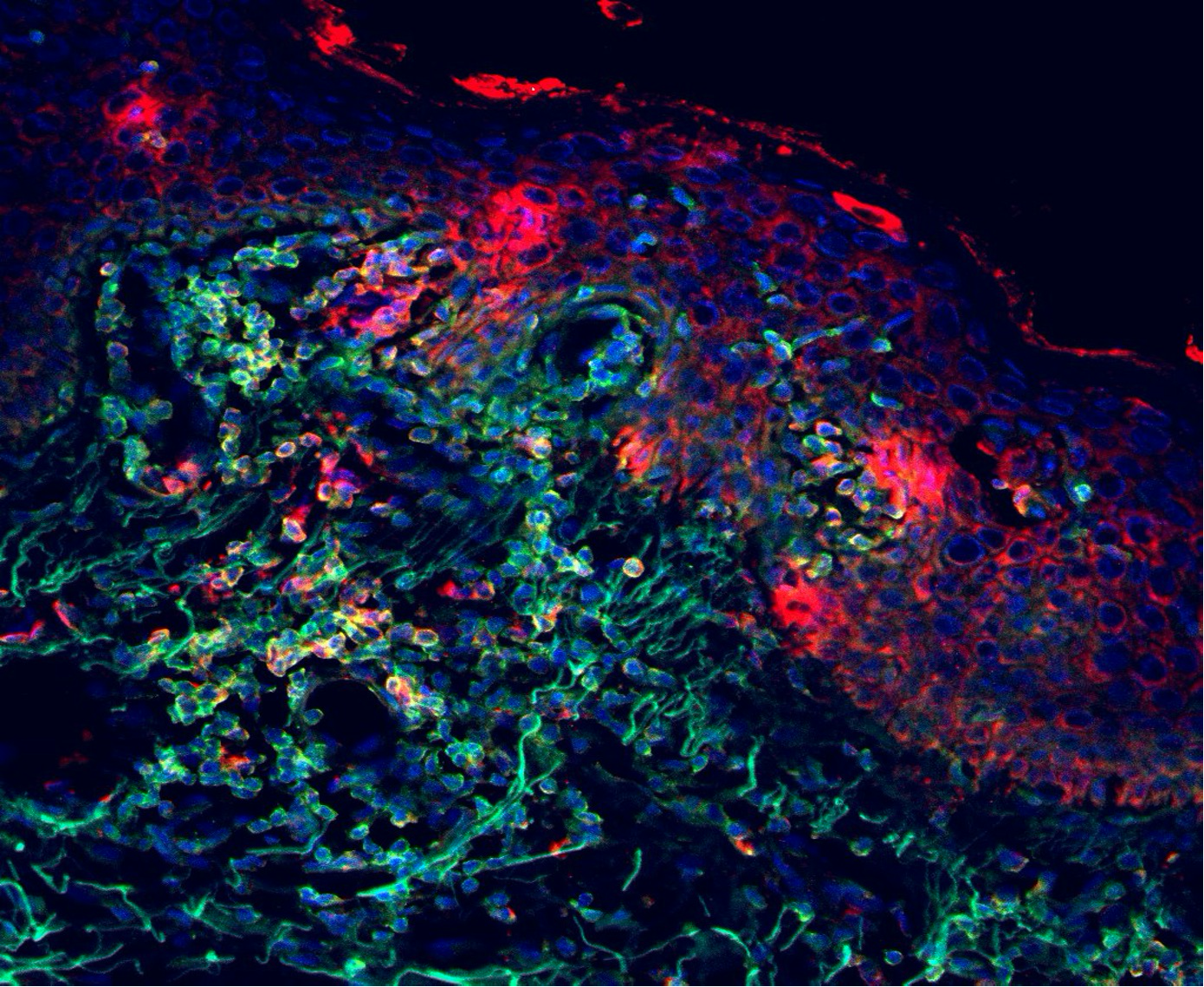 Disclosures
Lisa Iannattone
Relationships with for-profit and/or non-profit organizations: 
Grant/Research Support: nil
Speakers Bureau/Honoraria: Sun Pharma, Sanofi, UCB Canada, Galderma, RBC Consultants
Other: Canadian Dermatology Association (Board of Directors)
Key points for: Dermatology Trainees
Novel systemic therapies target the molecular signalling pathways that cause AD
IL-4 and IL-13 bind to their receptors and activate the JAK-STAT pathway which results in the development of atopic dermatitis
The new systemic AD therapeutics target these cytokines, receptors or downstream signaling pathways to control the symptoms of AD
Dupilumab targets the IL-4R alpha subunit common to the IL-4 and IL-13 receptors, Tralokinumab/Lebrikizumab bind IL-13 cytokine and JAK-1 inhibitors abrocitinib/upadacitinib inhibit the downstream cytokine signals
Several novel systemic therapies for AD are highly effective
When comparing improvement in EASI score, upadacitinib 30mg and abrocitinib 200mg are the most effective systemic agents, followed by dupilumab.
70%, 62% and 43% of patients respectively achieved 75% improvement (EASI 75) in the trials.
In a meta-analysis comparing new agents to Dupilumab, no differences were seen for POEMS or DLQI.
Monoclonal antibodies have a more favorable adverse event profile than JAK-1 inhibitors
AE of monoclonal antibodies include conjunctivitis, head and neck erythema and injection site reactions. No lab monitoring is required.
AE of JAK-1 inhibitors include tolerability issues secondary to nausea, vomiting, headache and acne, as well as cytopenias, CK elevations, dyslipidemia, MACE, thrombosis, malignancy, herpesvirus reactivation. Monitoring is required. 
Safety data for the JAK-1 inhibitors was generated from several different patient populations. There was no statistically significant difference in serious adverse events compared to placebo for any of the systemic agents in the atopic dermatitis trials.
Key points for: General Practicioners
Novel systemic therapies target the molecular signalling pathways that cause AD
Patients that are not adequately controlled on topical therapies are candidates for systemic therapy.
IL-4 and IL-13 cytokines bind to their receptors and activate the JAK-STAT pathway which results in the development of atopic dermatitis
The new systemic AD therapeutics include monoclonal antibodies (dupilumab, tralokinumab, lebrikizumab) that target the IL-4/IL-13 cytokines or receptors and JAK-1 inhibitors (upadacitinib, abrocitinib) that target the downstream JAK-STAT signaling pathway.
Several novel systemic therapies for AD are highly effective
When comparing improvement in EASI score, upadacitinib 30mg and abrocitinib 200mg are the most effective systemic agents, followed by dupilumab.
70%, 62% and 43% of patients respectively achieved 75% improvement (EASI 75) in the trials.
In a meta-analysis comparing new agents to dupilumab, no differences were seen for scores that measure the patient experience of their eczema (POEMS) or quality of life (DLQI).
Monoclonal antibodies have a more favorable adverse event profile than JAK-1 inhibitors
AE of monoclonal antibodies include conjunctivitis, head and neck erythema and injection site reactions. No lab monitoring is required.
AE of JAK-1 inhibitors include tolerability issues secondary to nausea, vomiting, headache and acne, as well as cytopenias, CK elevations, dyslipidemia, MACE, thrombosis, malignancy, and herpesvirus reactivation. Monitoring is required. 
Safety data for the JAK-1 inhibitors was generated from several different patient populations. There was no statistically significant difference in serious adverse events compared to placebo for any of the systemic agents in the atopic dermatitis trials.
Key points for: Adult-Adolescent Patients
Novel systemic therapies target the molecular signalling pathways that cause AD
Patients that are not adequately controlled on topical therapies are candidates for systemic therapy.
IL-4 and IL-13 cytokines bind to their receptors and activate the JAK-STAT pathway which results in the development of atopic dermatitis
The new systemic AD therapeutics include monoclonal antibodies (dupilumab, tralokinumab, lebrikizumab) that target the IL-4/IL-13 cytokines or receptors and JAK-1 inhibitors (upadacitinib, abrocitinib) that target the downstream JAK-STAT signaling pathway.
Several novel systemic therapies for AD are highly effective
When comparing improvement in EASI score, upadacitinib 30mg and abrocitinib 200mg are the most effective systemic agents, followed by dupilumab.
70%, 62% and 43% of patients respectively achieved 75% improvement (EASI 75) in the trials.
In a meta-analysis comparing new agents to dupilumab, no differences were seen for scores that measure the patient experience of their eczema (POEMS) or quality of life (DLQI).
Monoclonal antibodies have a more favorable adverse event profile than JAK-1 inhibitors
AE of monoclonal antibodies include conjunctivitis, head and neck erythema and injection site reactions. No lab monitoring is required. Approved for pediatric use.
AE of JAK-1 inhibitors include tolerability issues secondary to nausea, vomiting, headache and acne, as well as cytopenias, CK elevations, dyslipidemia, MACE, thrombosis, malignancy, and herpesvirus reactivation. Monitoring is required. 
Safety data for the JAK-1 inhibitors was generated from several different patient populations. There was no statistically significant difference in serious adverse events compared to placebo for any of the systemic agents in the atopic dermatitis trials.
What added information is needed for… ?
Dermatology Trainees (e.g. for a fellowship curriculum)
Will patients still require topical therapies
How to determine treatment failure
How to switch from one agent to another
General practitioners (e.g. For an accredited course)
Discussion about the different routes of administration
Should patients expect to still need topical therapies once they’re on a systemic medication
How long should patients expect to be on the medication
Adult-adolescent patients (e.g. for an Eczema school)
Discussion about the different routes of administration
Should patients expect to still need topical therapies once they’re on a systemic medication
How long should patients expect to be on the medication
Three points most relevant to my practice?
Novel systemic agents for AD are highly effective, particularly JAK-1 inhibitors.
Novel systemic agents for AD have a favorable safety profile, particularly monoclonal antibodies.
Systemic agents should be used for patient that do not achieve adequate control on topical therapies.
Points relevant to my practice not found and/or irrelevant info?
Rates of SAE with JAK-1 inhibitors (MACE, clots, malignancy) for consent discussions.
What proportion of patients will still require topical therapy once they are on a novel systemic therapeutic.
Prepare 2-3 post-video questions for derm trainees  (Multiple choice, true/false, and/or short-answer questions from topic)
Question 1: The IL-4R alpha subunit is the target for which of the following AD therapeutics?
A) Tralokinumab
B) Dupilumab
C) Abrocitinib
D) Upadacitinib 

Question 2: Which of the following AD therapeutics achieved the highest EASI75 score in clinical trials?
A) Upadacitinib 15mg
B) Upadacitinib 30mg
C) Abrocitinib 200mg
D) Dupilumab
Key Takeaway: Vote via Annotation
Novel systemic therapies target the molecular signalling pathways that cause AD

Several novel systemic therapies for AD are highly effective

Monoclonal antibodies have a more favorable adverse event profile than JAK-1 inhibitors
A-Topics: Topic 6 
ASTHMA
Scientific Panel Lecturer: Dr. R. Olivenstein
Community panelist: Rachel N. Asiniwasis, MD MS(HS) FRCPC FAAD Affiliations: Founder, Origins Dermatology Centre
Associate Professor, University of Saskatchewan
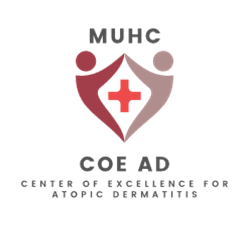 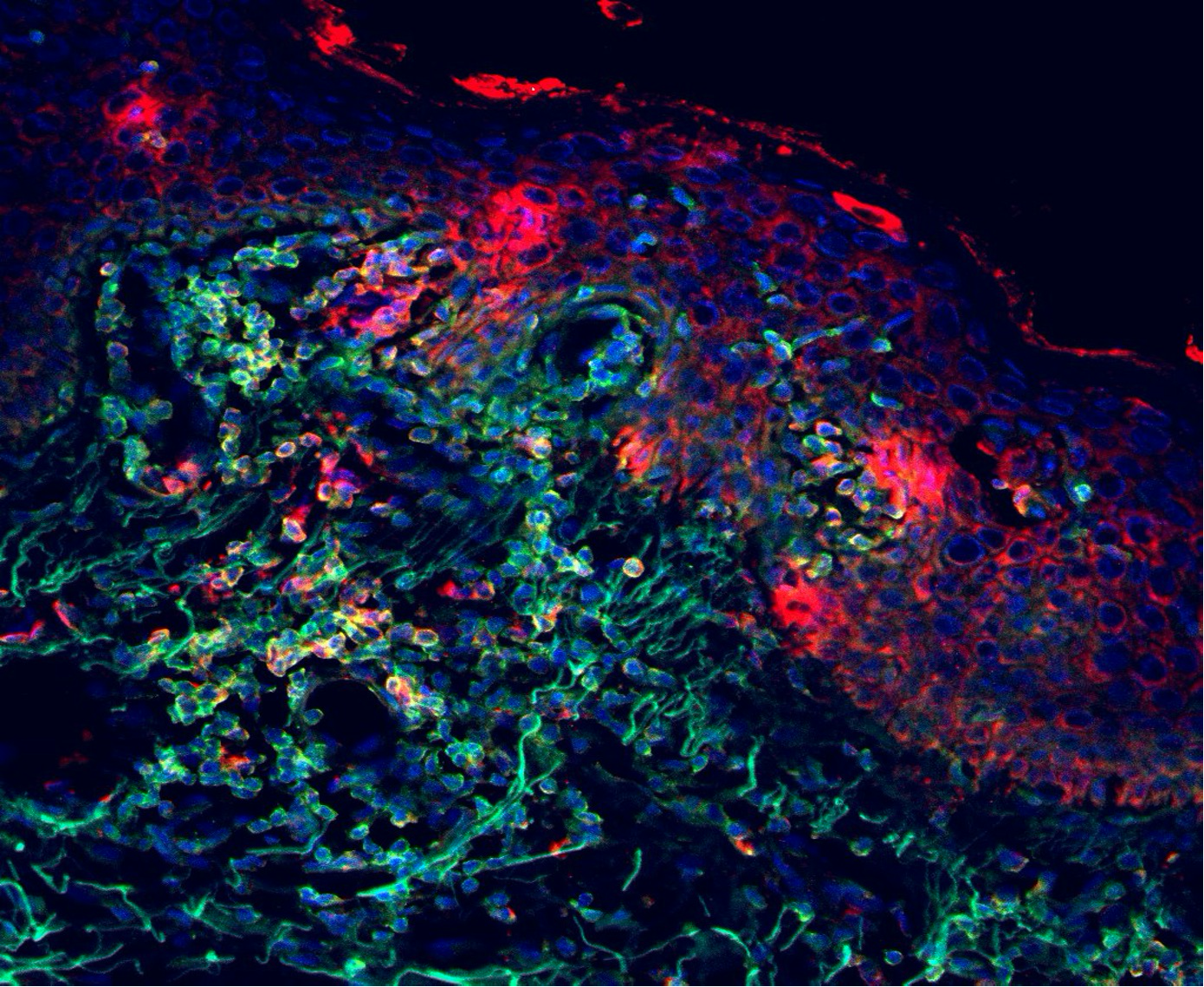 Disclosures
Faculty/Presenter Name
Rachel Asiniwasis MD
Relationships with for-profit and/or non-profit organizations: 
Grant/Research Support: Leo, Pfizer, SHRF
Speakers Bureau/Honoraria: Abbvie, Pfizer, Leo, Lilly, Galderma, Janssen, UCB, Bausch, Sanofi, Chronicle Companies, Arcutis, Novartis, Boehringer-Ingelheim
Other: Eczema Society of Canada
Objectives: Asthma and AD
Review the multimorbidity of atopic dermatitis (AD)

Explore the common role of type 2 inflammation in the shared pathophysiology of atopic dermatitis and other type 2 inflammatory diseases

Gain clinical insights on the evaluation and management of atopic comorbidities in atopic dermatitis
Key points for: Dermatology Trainees
Asthma is a common atopic comorbidity with significant QOL burdens seen in AD patients that dermatologists will encounter
Dermatologists can bridge care for asthma and comorbidity management to improve health outcomes
Severe – Allergy/Immunology, Respirology, General Internal Medicine, role of GP
Recognizing AD comorbidity and familiarization with therapies can make you a stronger, well-rounded dermatologist for your atopic patients, especially those suffering with severe asthma
QOL – Quality of life, GP – General Practitioners
2. Definitions of severe asthma and therapeutic ladders exist
Biologic targets are evolving, and atopic comorbidities may overlap with severe AD management
Th2 predominant inflammatory pathways overlap in AD and asthma and may prove promising for dual disease therapy
Example - Dupilumab FDA approved for moderate to severe AD, asthma, chronic rhinosinusitis
FDA approved biologic therapy:
Severe asthma in Canada
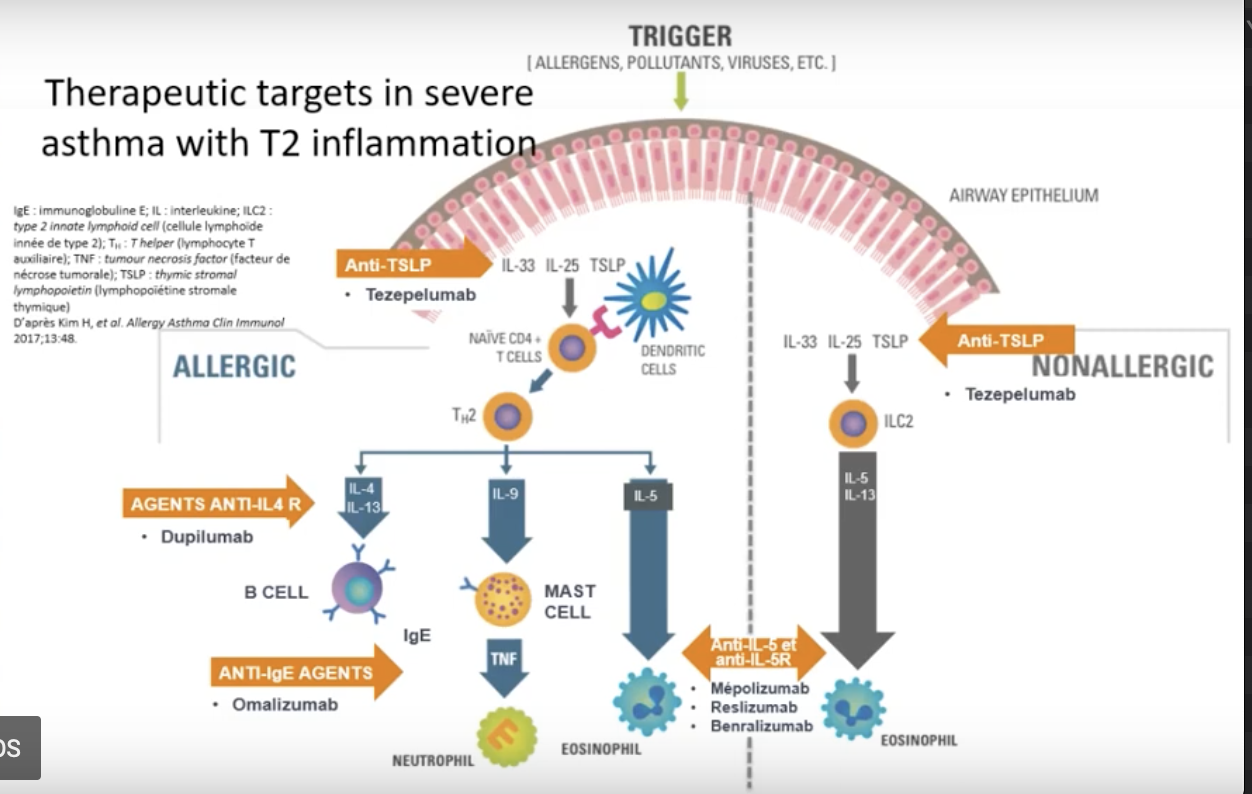 Supplementary slide
3. Severe asthma therapeutic principles similar to severe AD
 Optimize treatment ladder, biologic therapy for severe, recalcitrant cases (need more data in long term disease modification)
Reassess frequently, adjust, overlap in biologic options
Goal improved symptoms, QOL/functional improvement, reduced severity, OCS use
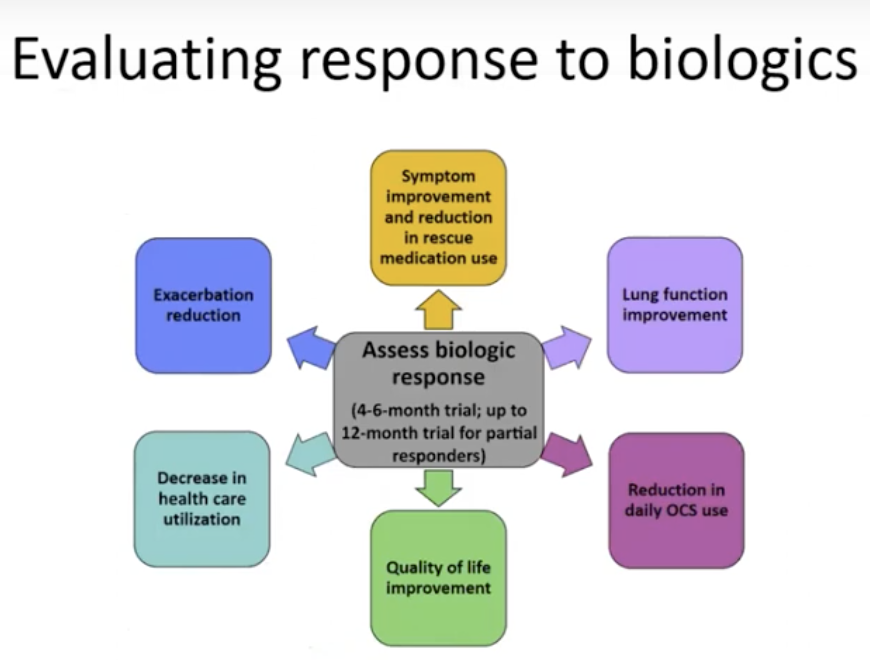 OCS – oral corticosteroids
Pepper AN et al. (2021) JACI in practice
Key points for General Practitioners
As front-line health care practitioners, familiarization with diagnosis and optimization of therapy can help reduce morbidity
Know asthmatic therapeutic ladder and initiate appropriate therapy
Check adherence and inhaler technique
Consider environmental exposures (home, work)
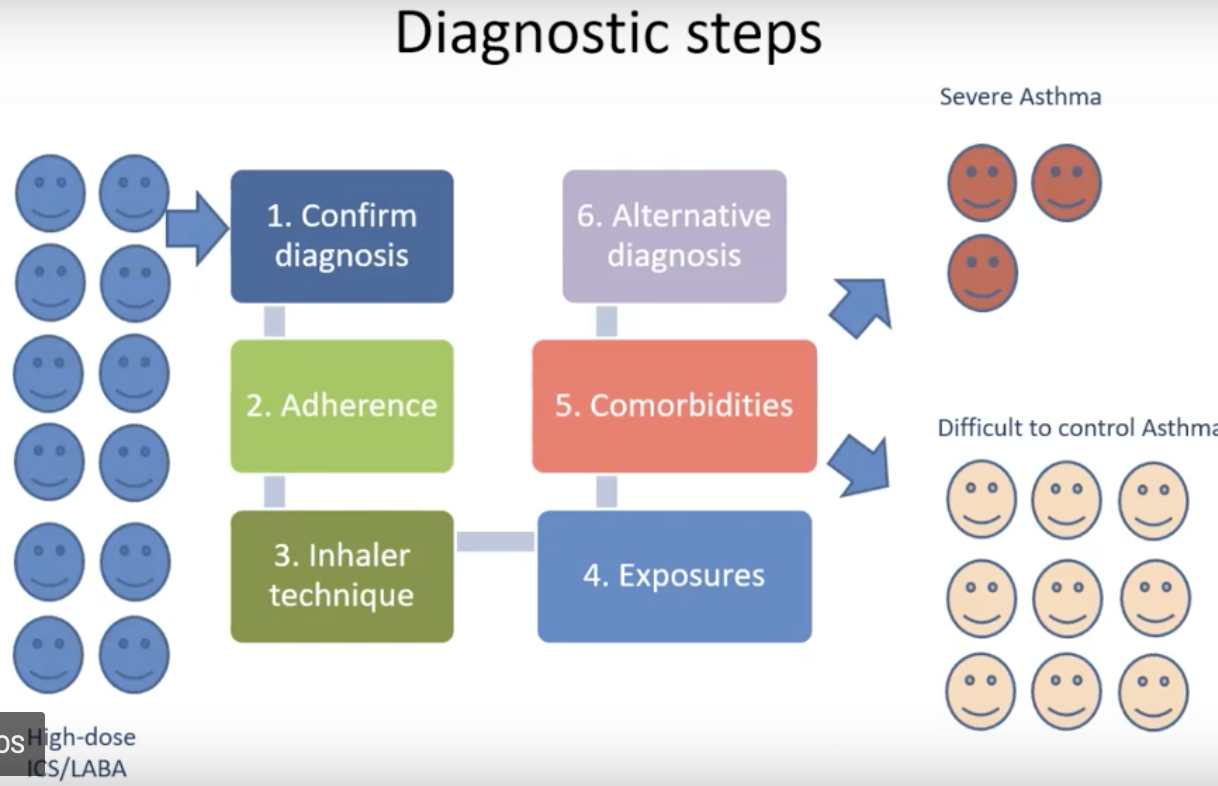 2. Confirm diagnosis, rule out alternative diagnoses, manage comorbidities that may exacerbate asthma
Comorbidities
i. OSA, GERD, chronic rhinosinusitis
 Consider imaging / further tests as appropriate
 Refer when necessary
i. Asthma specialists (Allergy/Immunology,   
   Respirology, GIM)
ii. Severe, recalcitrant disease
3. Severe asthma requires specialist referral, defined as
High intensity treatment
i. Failed high dose ICS +/- second agent, (LABA, LTRA, LAMA), high dose OCS
Poorly controlled
i. Symptoms, frequent/severe exacerbations, airflow limitations (FEV1 <80% spirometry)
ii. Importance of distinguishing difficult to treat with poor symptom control due to factors such as comorbidities, poor compliance or technique (more common) vs. severe, truly refractory despite maximized therapeutic optimization and compliance (less common – these patients are often candidates for biologic therapy)
C. New effective biologic therapeutic targets exist for severe asthma and technology continues to evolve
	- Phenotype and biomarkers (eg. Eosinophilia, IgE)
GINA* Step
4-5 is severe
*Global Initiative
For Asthma
(ginasthma.org)
ICS – Inhaled Corticosteroids
LABA – Long acting B-agonist
LTRA – Leukotriene receptor antagonists
LAMA – Long acting muscarinic antagonists
Key points for Adult-Adolescent Patients
Know that help is available for all levels of asthma severity
Role of GP and specialist care for optimized management
Treatment ladders, evolving targeted effective therapy for severe asthma exist
See your doctor for guidance
Are asthma therapies being used properly or tailored for best effect?
Inhaler technique
Adherence to treatment
Follow-up with your prescribing doctor
Environment and lifestyle management is fundamental to care
Home and work
Role of triggers eg. allergens, pollutants, virus
.
What added information is needed for… ?
Dermatology Trainees
As medicine evolves and we realize AD is a systemic inflammatory disease with comorbidities, interdisciplinary modules involving relevant circles of care must be explored (similar to psoriasis – rheum, GP, GI, etc.)
Addition of extended atopic comorbidity inflammatory pathways and relevance to AD in basic science curriculums (eg. therapeutic overlap targets), clinical rotations with asthma specialists
Translational research initiatives for improved outcomes and reduce health disparities
General practitioners
Accredited CME in asthmatic diagnostic and therapeutic approaches, tips and tricks
Small round table sessions with specialists to review challenging cases
Atopic comorbidity management at level of general practice
Adult-adolescent patients
Educational sessions for all levels of understanding – virtual and in-person on asthma treatment / what is new
Therapeutic adherence and inhaler techniques for patients
Reader-friendly handouts that are frequently updated and provided to physician offices
‘Find a practitioner’ databases
Three points most relevant to my practice?
AD is not ’just a skin problem’, an inflammatory atopic disease with associated comorbidities 
Multidisciplinary co-management for severe atopic patients with comorbidities are fundamental to holistic and patient centered care
Targeted biologic therapy may ‘kill two birds with one stone’ for severe disease (eg. IL4/13 inhibition in severe AD and asthma)
Points relevant to my practice not found and/or irrelevant info?
Nuances in unknowns and the ‘art’ of managing severe patients on the phenotypic-biomarker level not within expertise or scope of dermatologists or even GPs – Specialist-level
Do asthma specialists have further education in AD to optimize co-management?
Marginalized populations and atopic health disparities in diverse Canadian landscape, where do they fit in?
Prepare 2-3 post-video questions for derm trainees  (Multiple choice, true/false, and/or short-answer questions from topic)
Question 1:
What FDA approved biologic is indicated for both severe asthma and atopic dermatitis? What is it’s targeted mechanism?
Answer: Dupilumab (Dupixent), IL4Ra inhibitor (IL4, 13) intracellular signalling

Question 2: 
What are key factors to distinguish when facing a severe asthmatic with poor symptom control vs. those who are severely and truly refractory?
Answer: Rule out exacerbating comorbidities (eg. OSA, GERD, rhinosinusitis), check adherence to treatment and inhaler technique
Key Takeaway: Vote via Annotation
Asthma is a common atopic comorbidity with significant QOL burdens seen in AD patients that dermatologists will encounter
Dermatologists can bridge care for asthma and comorbidity management to improve health outcomes
Severe – Allergy/Immunology, Respirology, General Internal Medicine, role of GP
Recognizing AD comorbidity and familiarization with therapies can make you a stronger, well-rounded dermatologist for your atopic patients, especially those suffering with severe asthma
QOL – Quality of life, GP – General Practitioners
A-Topics: Topic 6
Chronic Rhinosinusitis with Nasal Polyposis
Scientific Panel Lecturer: Dr TewfikCommunity panelist : David Adam MD FRCPC
Affiliations: Baywood Dermatology, CCA Medical Research, University of Toronto
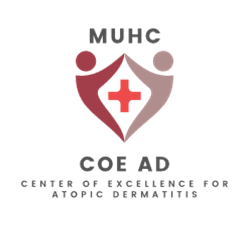 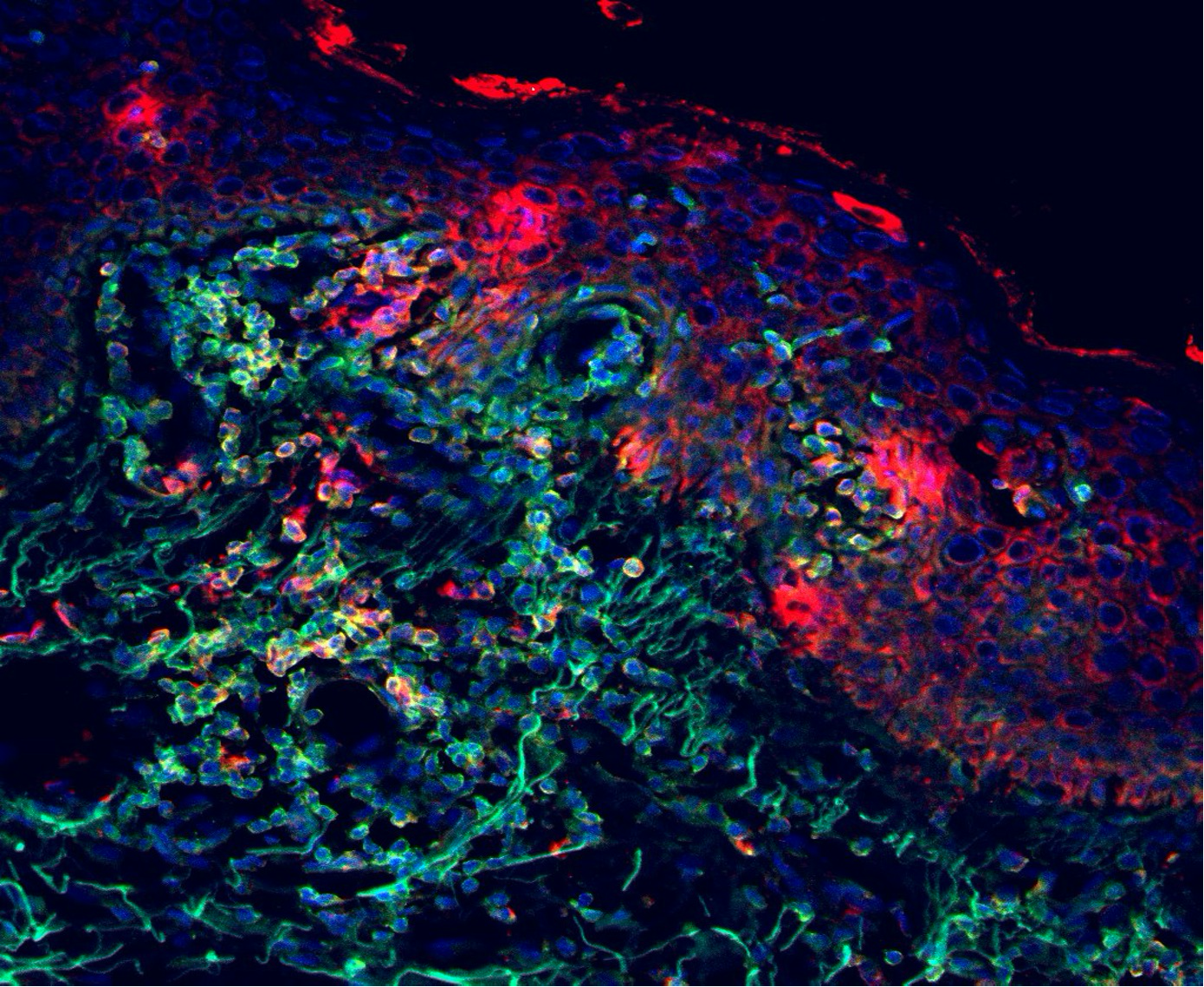 Disclosures
David Adam MD FRCPC
Relationships with for-profit and/or non-profit organizations: 
Grants/Research Support: None
Speakers Bureau/Honoraria/Advisory Board: AbbVie, Actelion, Amgen, Aralez, Bausch Health, Celgene, Eli Lilly, Galderma, Genzyme,  Jannsen, Leo Pharma, Merck, Novartis, Pfizer, Sanofi, Stiefel, Sun Pharma
Consulting Fees: Aralez, Avir Pharma, Bausch Health, Celgene, Eli Lilly, Genzyme, Janssen, Leo Pharma, Novartis, Sanofi
Clinical Trials Phase II-IV: Abbvie, Amgen, Arcutis, Boehringer Ingelheim, BMS, Celgene, Coherus, Dermira, Dermavant, Eli Lilly, Galderma, Incyte, Janssen, Leo Pharma, Galderma, Pfizer, Regeneron, Sanofi, UCB Pharma
Key points for: Dermatology Trainees
Disease Overview 
CRSsNP vs CRSwNP, a type II comorbidity
Worldwide prevalence of 1-4%
HRQOL similar to asthma, DM, COPD
Diagnosis of CRSwNP
Anosmia is more prominent and obstruction less so
Other symptoms include pain, pressure, secretion, post ND
Chronic disease, >12 weeks 
Treatment of CRSwNP
Appropriate medical therapy, then surgery, then biologics
Appropriate medical therapy
Inhaled nasal corticosteroids/saline rinses
systemic steroids
Approved biologics include dupilumab, mepolizumab and omalizumab
Key points for: General Practitioners
Disease Overview 
CRSsNP vs CRSwNP, a type II comorbidity
Worldwide prevalence of 1-4%
HRQOL similar to asthma, DM, COPD
Diagnosis of CRSwNP
Anosmia is more prominent and obstruction less so
Other symptoms include pain, pressure, secretion, post ND
Chronic disease, >12 weeks 
Treatment of CRSwNP
Appropriate medical therapy, then surgery, then biologics
Appropriate medical therapy
Inhaled nasal corticosteroids/saline rinses
systemic steroids 
Budesonide, Rhinocort, Avamys, Nasonex
Key points for: Adult-Adolescent Patients
Disease Overview 
A common disease 
An impactful disease similar to diabetes, asthma and others 
Chronic disease that needs ongoing control
Diagnosis of CRSwNP
Symptoms include: loss of smell, obstruction/congestion, pain, pressure, secretion, post nasal drip
Tends to group with diseases like asthma, atopic dermatitis and others
Treatment of CRSwNP
Appropriate medical therapy, then surgery, then biologics
Appropriate medical therapy
Inhaled nasal corticosteroids/saline rinses
systemic steroids 
Surgery with an ENT specialist
If persistent disease post surgery would need a biologic
.
What added information is needed for… ?
Dermatology Trainees (e.g. for a fellowship curriculum)
Personal stories from patients about disease impact on daily life
General practitioners (e.g. For an accredited course)
Personal stories from patient about disease impact on daily life
Specific dosing instructions for inhaled corticosteroids and saline rinses, practical advice - i.e. what to write on the rx
Any red flags for conditions that may mimic CRSwNP
Time limits on use of nasal corticosteroids
Adult-adolescent patients (e.g. for an Eczema school)
Safety profile for different biologics
Some of the risks associated with surgery
Three points most relevant to my practice?
Biologics are for patients that have recurred postoperatively. 
A very common disease !
Different symptoms and immunophenotypes for subsets of CRS
Points relevant to my practice not found and/or irrelevant info?
Patient stories about how symptoms affect them would be helpful
The slide showing all the subtypes of primary CRS seemed to be a bit much for non ENT docs 
Dosing frequency and limitation on use of inhaled corticosteroids, if any
Post-video questions for dermatology trainees  (
Question 1: Which of the following are not symptoms of chronic rhinosinusitis with nasal polyposis (CRSwNP) 
A) anosmia
B) facial pain
C) posterior nasal drip 
D) anterior nasal drip
E) recurrent epistaxis 
Question 2: TRUE or FALSE: Surgical debridement is only pursued once a patient has failed all medical therapy
FALSE – surgical debridement should be attempted after the failure of appropriate medical therapy but before starting a patient on a biologic.  Biologics are reserved for patients after post operative recurrence.
Key Takeaway: Vote via Annotation
Disease Overview 
CRSsNP vs CRSwNP, a type II comorbidity
Worldwide prevalence of 1-4%
HRQOL similar to asthma, DM, COPD
Diagnosis of CRSwNP
Anosmia is more prominent and obstruction less so
Other symptoms include pain, pressure, secretion, post ND
Chronic disease, >12 weeks 
Treatment of CRSwNP
Appropriate medical therapy, then surgery, then biologics
Appropriate medical therapy
Inhaled nasal corticosteroids/saline rinses
systemic steroids
Approved biologics include dupilumab, mepolizumab and omalizumab
A-Topics: Topic 7
Knowledge Translation: Using Tools to Facilitate Communication with Patients
Scientific Panel Lecturer: Carolyn JackCommunity panelist : Marissa JosephAffiliations: UNIVERSITY OF TORONTO
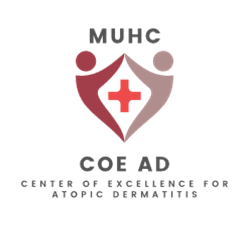 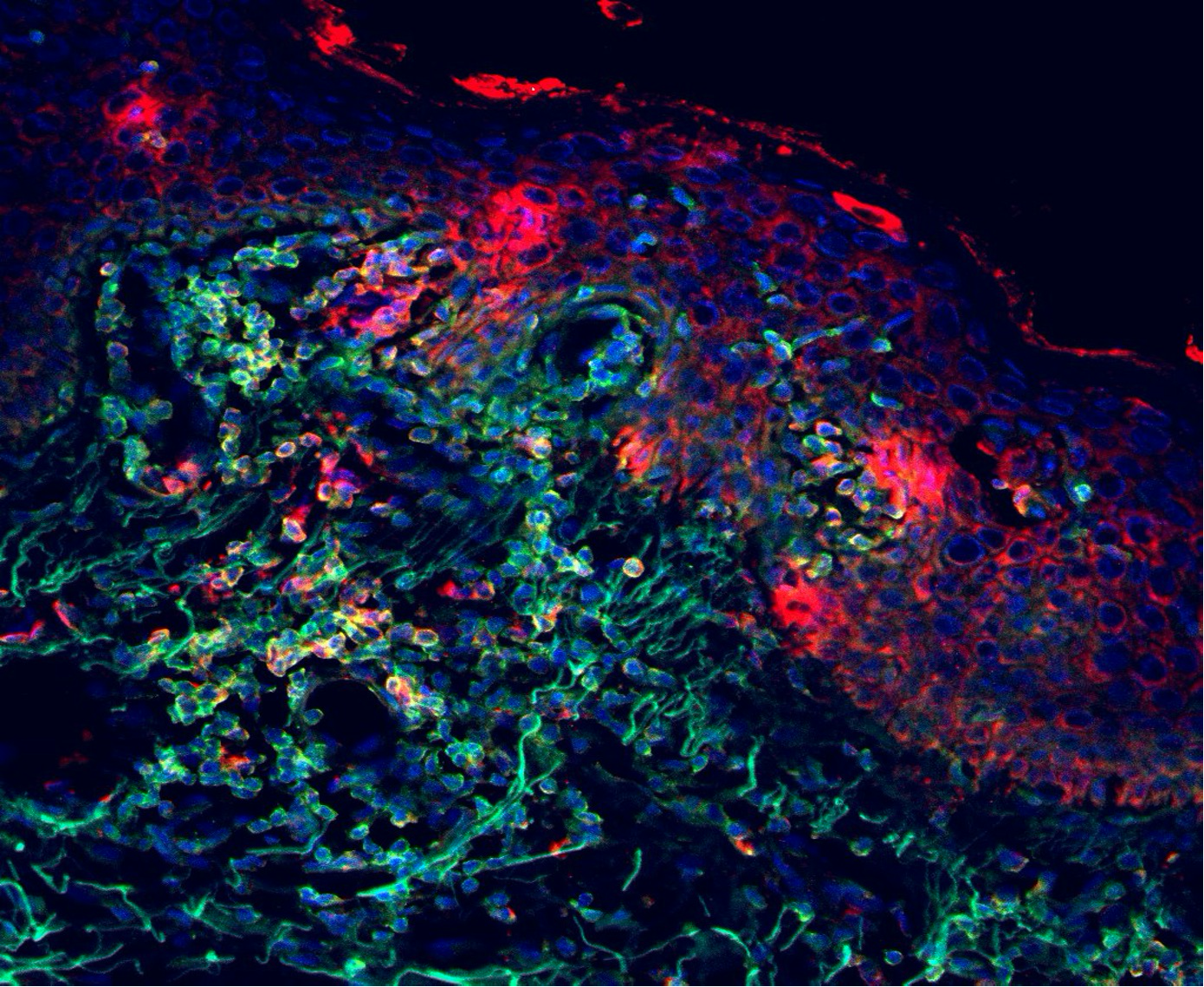 Disclosures
Faculty/Presenter: Marissa Joseph

Relationships with for-profit and/or non-profit organizations: 
Grant/Research Support: N/A
Speakers Bureau/Honoraria: Loreal, Sanofi, Janssen, Abbvie, Pfizer, Johnson & Johnson, Incyte, Sunpharma, Bausch Health, Amgen, Bristol Myers Squibb, Lilly
 Other: N/A
Key points for: Dermatology Trainees
Quality of life (QOL) impact in patients who have atopic dermatitis (AD)
There is a significant negative impact on wellbeing in patients with AD stemming from the unstable, unpredictable, and unbearable nature of the disease.
The pruritus and sleep disturbance are hallmark features AD which drive the mental health challenges experienced by these patients.
There is a significant financial cost, and stigmatization experienced by patients who have AD.
Approach to addressing mental health sequelae in patients with AD
    Addressing mental health is a part of eczema management.
The first step is continued pursuit of better disease control of AD
Approaches can include elements of self care (identifying needs) and resiliency (reflection). This helps patients restructure thoughts and perspectives with positive thoughts and actions.
Evidence-based interventions for mental health sequelae in patients with AD
There are few criteria to guide mental health interventions in patients who have AD, as mental health recommendations are not consistently addressed in clinical practice guidelines.
Interventions can include psycho-pharmacotherapy, psychotherapy, and behavioral management such as sleep hygiene and physical exercise.
A pilot program evaluating wellness intervention via group support programming highlighted the need for accessible, and practical programs. There is a large variance in available online eczema apps and most do not conform with practice guidelines to support evidence based self management.
Key points for: General Practitioners
Atopic dermatitis (AD) is not just a skin disease
There is a significant negative impact on wellbeing in patients with AD stemming from the unstable, unpredictable, and unbearable nature of the disease.
The pruritus and sleep disturbance are hallmark features AD which can drive the mental health challenges experienced by these patients, including anxiety and depression.
There is a significant financial cost, and stigmatization experienced by patients who have AD.
Approach to addressing mental health sequelae in patients with AD
    Addressing mental health is a part of eczema management.
It is essential to pursue better disease control of AD.
Approaches can include elements of self care (identifying needs) and resiliency (reflection). This helps patients restructure thoughts and perspectives with positive thoughts and actions.
Evidence-based interventions for mental health sequelae in patients with AD
There are few criteria to guide mental health interventions in patients who have AD, as mental health recommendations are not consistently addressed in clinical practice guidelines.
Interventions can include peer support programs, psycho-pharmacotherapy, psychotherapy, and behavioral management such as sleep hygiene and physical exercise.
Similar to patients with chronic pain, psychotherapy interventions include cognitive behavioral therapy (CBT), acceptance/commitment therapy, mindfulness, habit reversal training , breathing and deep muscle relaxation.
Key points for: Adult-Adolescent Patients
Atopic dermatitis (AD) is not just a skin disease
There is a significant negative impact on wellbeing in patients with AD stemming from the unstable, unpredictable, and unbearable nature of the disease.
It is important to discuss the impact of AD on your sleep, mood and quality of life with your health care team.
The scientific community is interested in exploring from research into how AD affects patients lives, and how best to improve the negative effects on wellbeing.
Improving mental health in patients with AD
 Addressing mental health is a part of eczema management. 
Good disease control is important.
Approaches can include elements of self care (identifying needs) and resiliency (reflection) to restructure thoughts and perspectives with positive thoughts and actions.

Evidence-based interventions to address mental health in patients with AD
Many online resources or apps do not meet standards for evidence based self management of atopic dermatitis. It is important to find quality apps and resources.
Interventions can include peer support programs, medication, talk-therapy, and behavioral management such as sleep hygiene and physical exercise.
Just like patients with chronic pain, is important to discuss tools and management of mental health with your care team, and possibly consider specific types of therapy with a qualified therapist.
.
What added information is needed for… ?
Dermatology Trainees (e.g. for a fellowship curriculum)
Appropriate screening tools (anxiety, depression)
Overview of pharmacotherapies (prescribed by others)
Comfort prescribing advanced therapies
General practitioners (e.g. For an accredited course)
Data on burden of AD on patients, highlighting mental health including suicidality
Overview of advanced therapies
Overview of pharmacotherapies relevant and effective in this pt population, and available tools and supports ie (Eczema Q)
Adult-adolescent patients (e.g. for an Eczema school)
Disease education
Treatment and symptom management education
Specific wellness strategies, and available resources, tools (ie EczemaQ)
Three points most relevant to my practice?
Impact on QOL
Acknowledging mental health as part of eczema management, this an important unmet need, most apps do not meet clinical guidelines
Persistence of mental health sequelae even during AD disease remission
Points relevant to my practice not found and/or irrelevant info?
Resources, how to address anxiety/depression without a comfort in pharmacotherapy such as SSRIs etc
Network for mental health supports, what is available and whom to send where
Context/ consideration for younger pediatric patients and their caregivers whose mental health are significantly impacted by AD
Prepare 2-3 post-video questions for derm trainees  (Multiple choice, true/false, and/or short-answer questions from topic)
Question 1: 
True or False. Sleep hygiene and physical exercise should be recommended in adult patients who are significantly affected by atopic dermatitis. True. 
Question 2: 
True or False. In a Montreal cohort of 207 patients with AD 10% of patients had no disease remission in previous year. False. (1/3 patients)
Question 3: Name 3 types of psychotherapy that may be beneficial in patients affected by atopic dermatitis? 1)cognitive behavioral therapy (CBT), 2) acceptance/commitment therapy, 3) mindfulness, 4) habit reversal training , 5)breathing and deep muscle relaxation.
Key Takeaway: Vote via Annotation
Quality of life (QOL) impact in patients who have atopic dermatitis (AD)

Approach to addressing mental health sequelae in patients with AD

Evidence-based interventions for mental health sequelae in patients with AD
FINAL DISCUSSION AND POLLING
Roundtable Discussion
What added topics would be needed to consider this a well-rounded curriculum for AD?

What medium could be used to share this information? 

How should this information be updated?

Is there evidence of bias?

Is this appropriate to share with the Canadian Dermatology Association or other physician associations?
End of Session Polling
END OF SESSION (POLLING within zoom):

From the syllabus, rank the Topics for relevance to a dermatologist and/or dermatology trainee

From the syllabus, rank the Topics for relevance to a GP/FP

From the syllabus, rank the Topics for relevance for a patient
End of Session Polling
What is the impact of this *distilled* information on you or your practice? 

A. My practice will be changed and improved
Yes
No
 
If Yes, what aspect was (will be) changed or improved?
Diagnostic approach
Therapeutic approach
Disease prevention or health education
Prognostic approach
 
B. From this information…
I learned something new
This information confirmed I am doing the right thing
I am reassured
I am reminded of something I already knew
I am dissatisfied
CLOSING REMARKS & ADJOURNMENT